Nahosemenné rostliny (odd. Gymnospermae) – 1. část
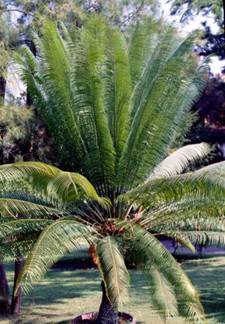 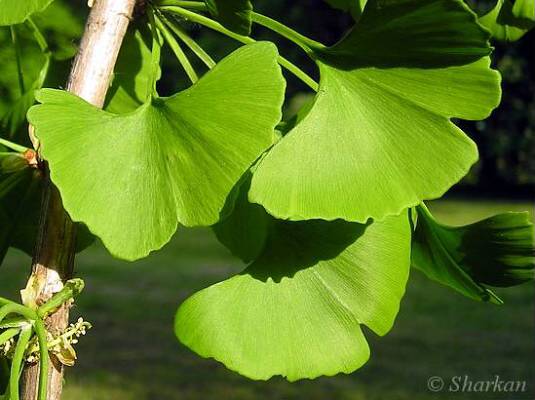 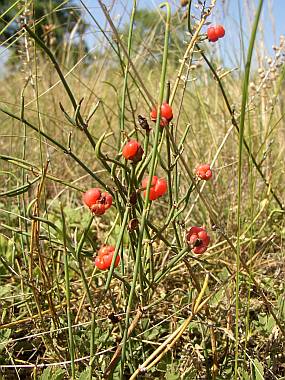 řád Cycadales
řád Ginkgoales
řád Gnetales
Nahosemenné rostliny
dřeviny – stromy a keře, druhotně tloustnou
 rostliny jednodomé i dvoudomé
 nemají květy, jen megasporofyly a mikrosporofyly
 největší rozvoj v druhohorách
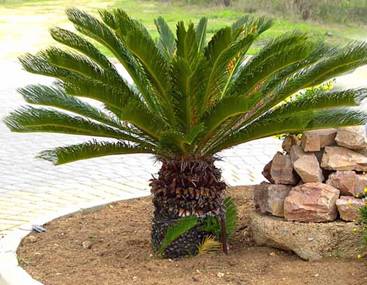 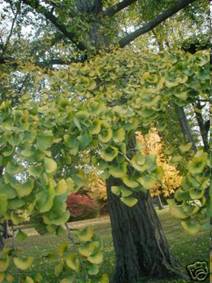 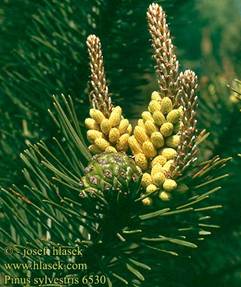 Nahosemenné rostliny
převaha sporofytu nad gametofytem
 přeměna megasporangií v dokonalejší vajíčka s jedinou funkční 
   megasporou, která neopouští vajíčko
	– vyrůstá v něm v samičí gametofyt
	– gametofyt – součástí sporofytu

 vajíčka vyrůstají na bázi nebo okrajích plochých nebo 
  redukovaných semenných šupin (megasporofylů)
	– nejsou dokonale chráněna, jsou „nahá“
	– dozrávají v semena s diploidním zárodkem a 
	   haploidním živným pletivem – endospermem
Životní cyklus nahosemenných
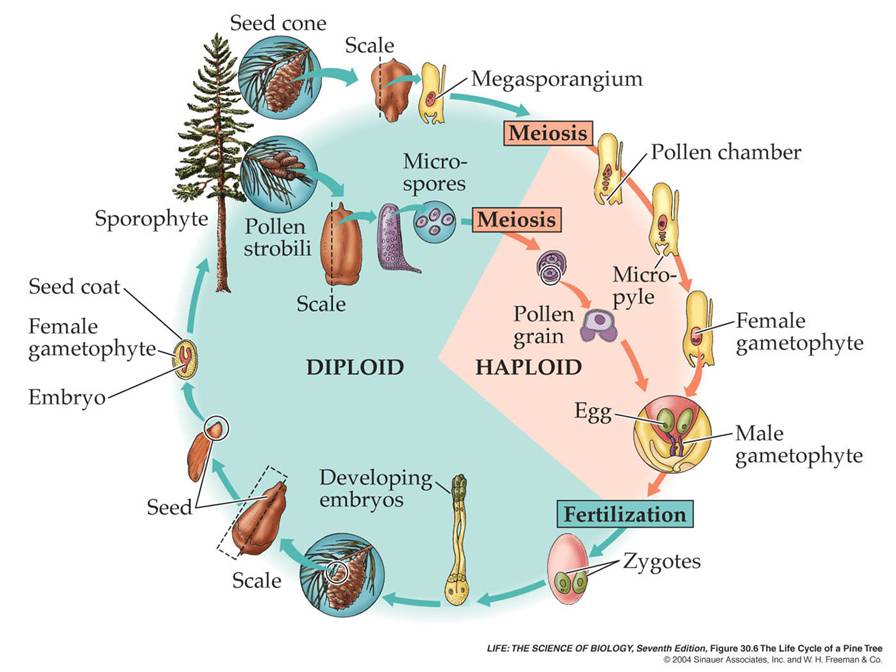 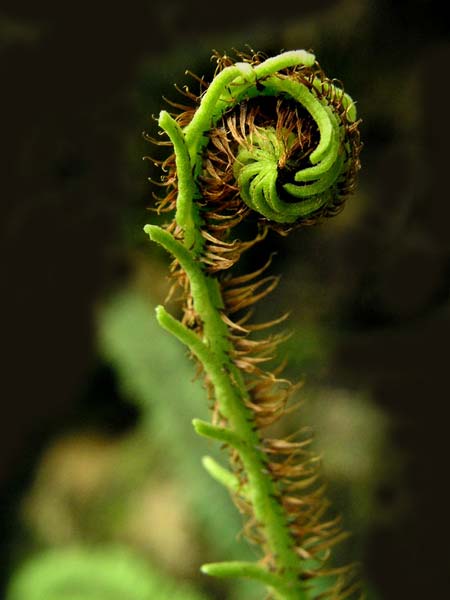 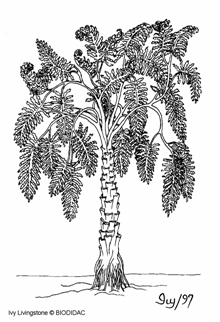 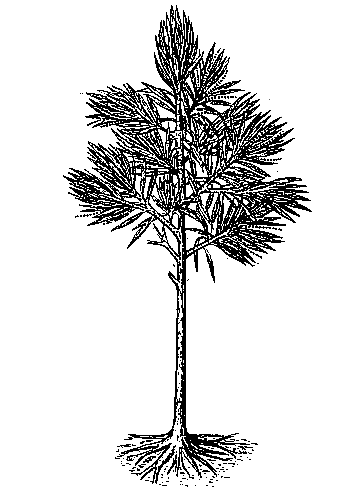 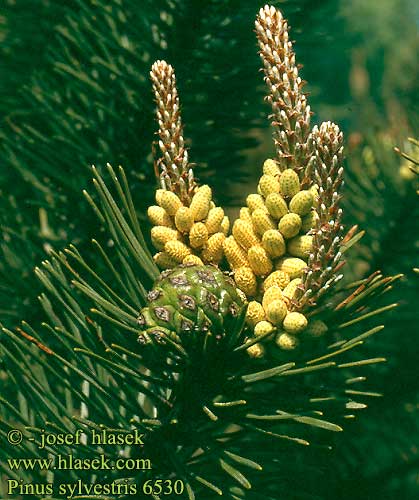 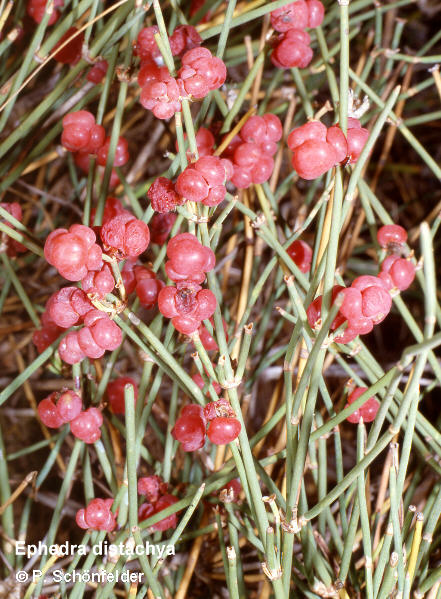 odd. Monilophyta
kapraďosty
tř. Pteridospermopsida
kapraďosemenné †
řád Cordaitales
kordaity †
řád Gnetales
liánovce
řád Pinales
jehličnany
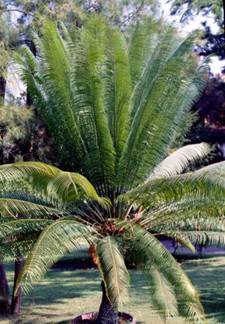 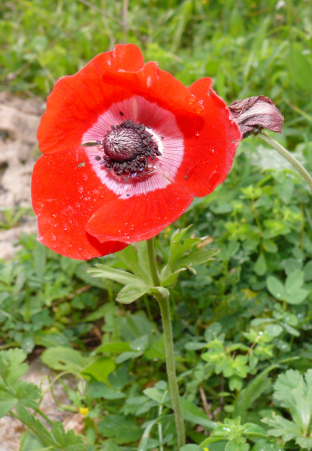 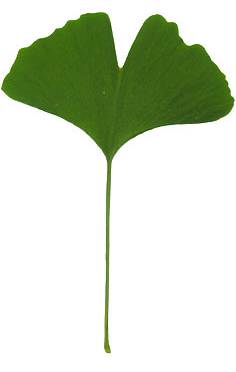 řád Cycadales
cykasy
řád Ginkgoales
jinany
odd. Angiospermae
krytosemenné
Evoluční vztahy nahosemenných rostlin
Řád: Cycadales – cykasy
vzhledem připomínají palmy
 kmen převážně nevětvený, nízký, tlustý
 listy nahloučeny na vrcholu kmene
 listy jednou až dvakrát zpeřené
 v mládí podobně jako u kapradin circinátně svinuté
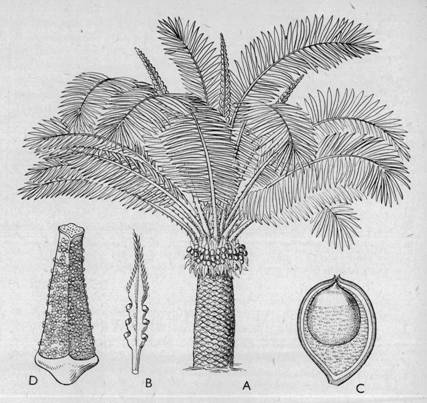 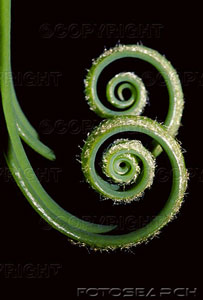 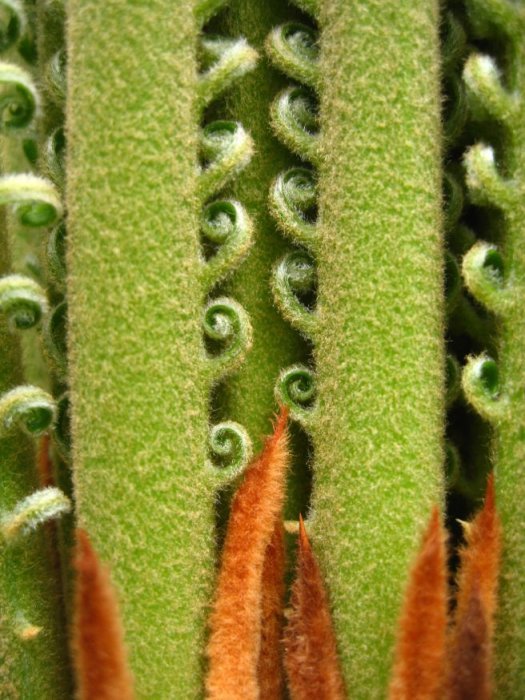 Řád: Cycadales – cykasy
recentní jen dvoudomé, fosilní i oboupohlavné
 mikrosporofyly i megasporofyly sdruženy do 
   jednopohlavných strobilů (šištic) nebo terminálních chocholů
 zralá semena mají dužnatou vnější vrstvu
	– připomínají plod – peckovici krytosemenných
 pylová láčka obsahuje polyciliátní spermatozoidy
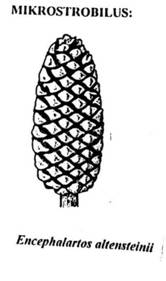 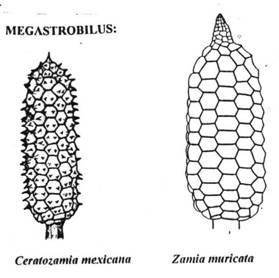 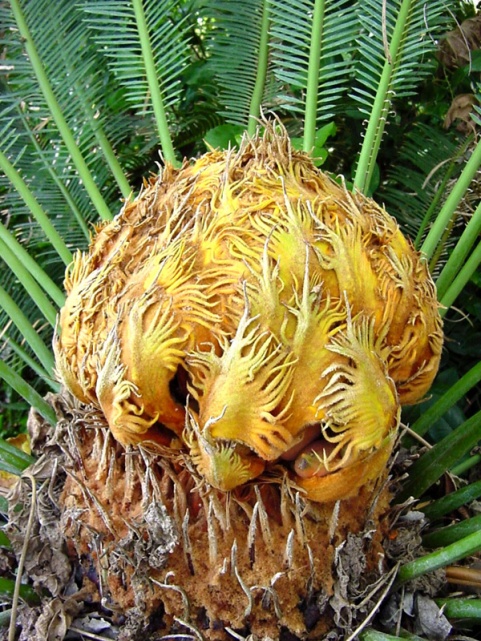 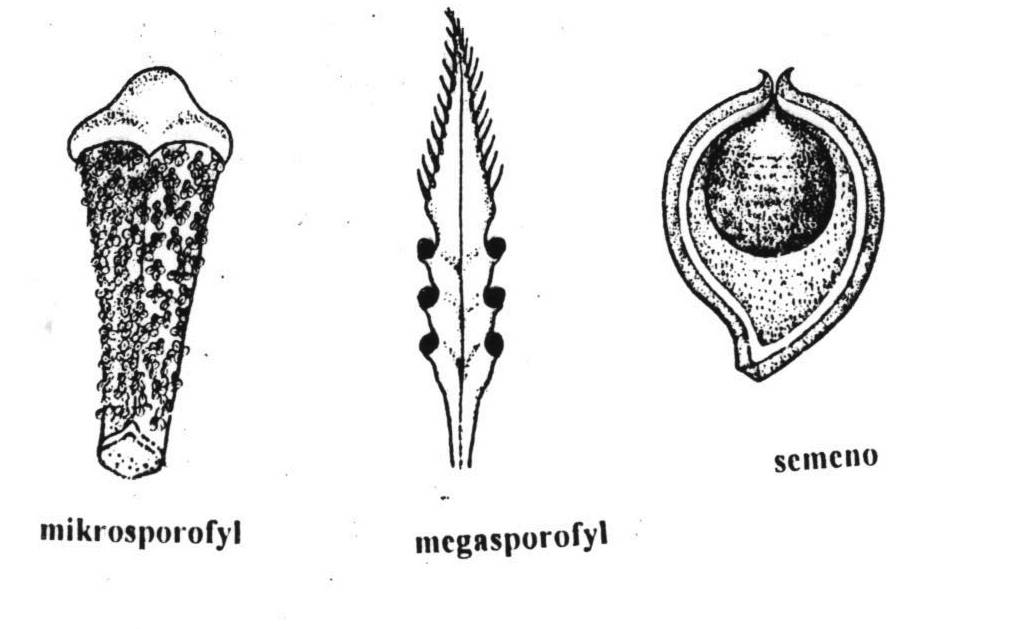 Cycas taiwaniana
Rozmnožování cykasů – ♂
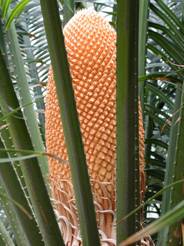 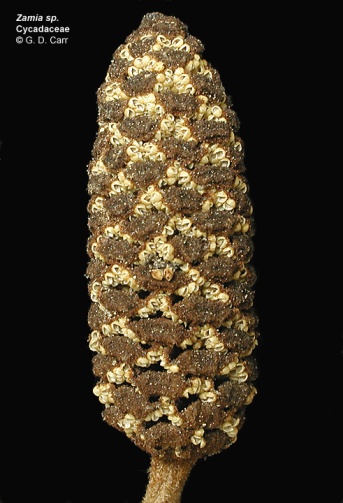 šištice mikrosporofylů
(mikrostrobily)


  
mikrosporofyly (výtrusné listy)




mikrosporangia (prašníky)
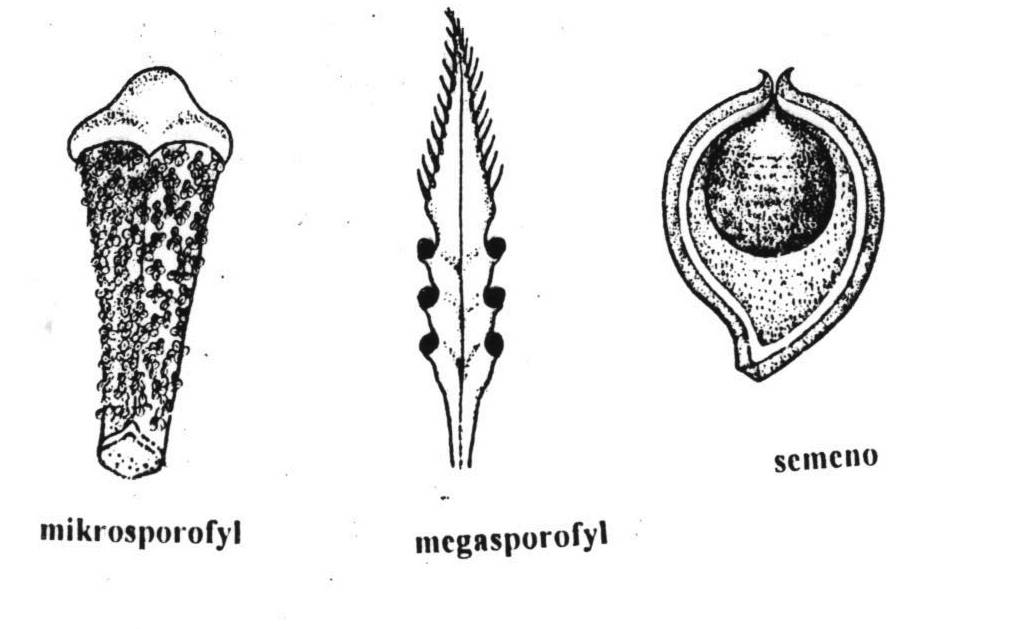 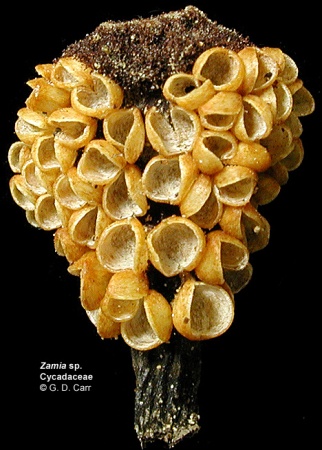 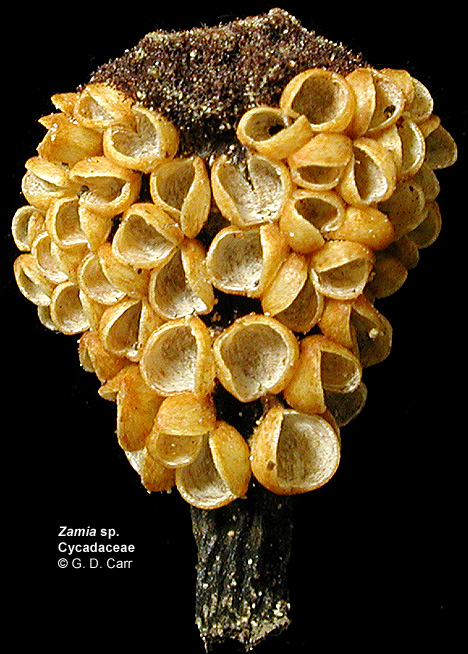 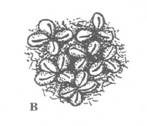 Rozmnožování cykasů – ♀
Zamiaceae
Cycadaceae
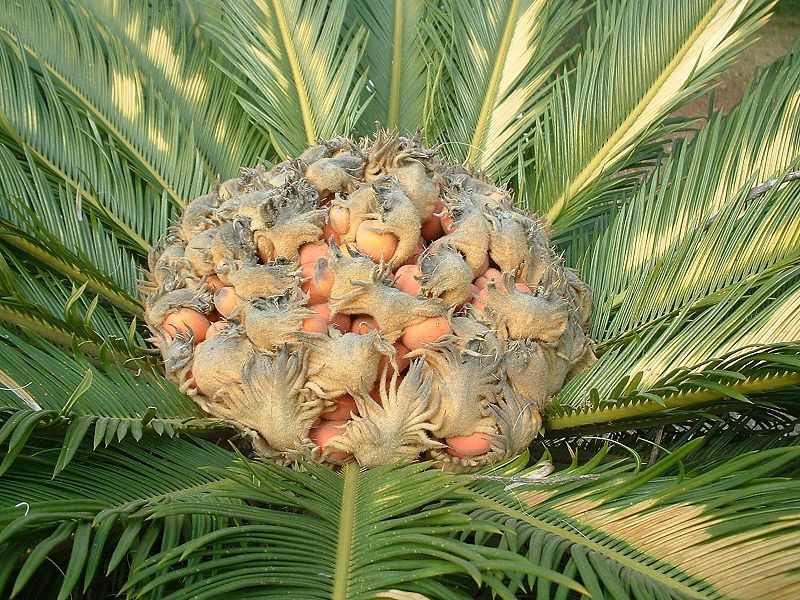 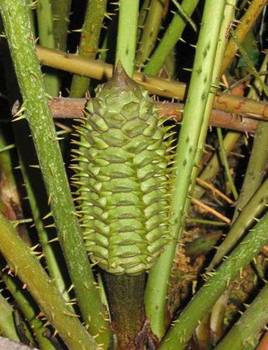 růžice megasporofylů
   šištice megasporofylů
	(megastrobily)




 megasporofyly (plodolisty)




 megasporangia (vajíčka)
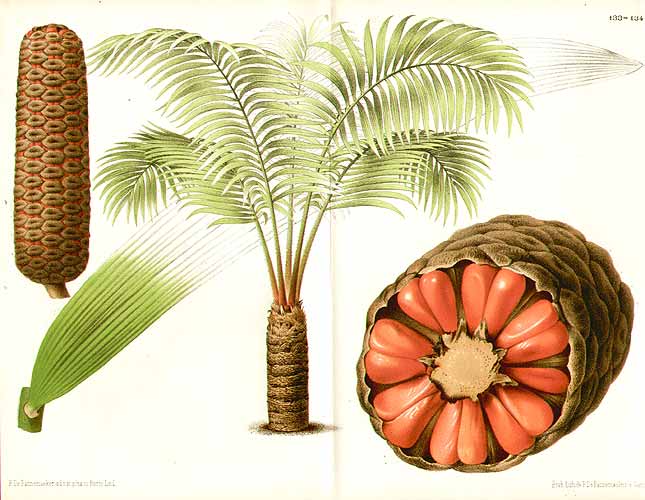 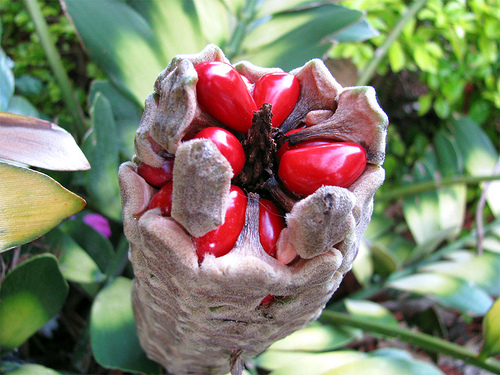 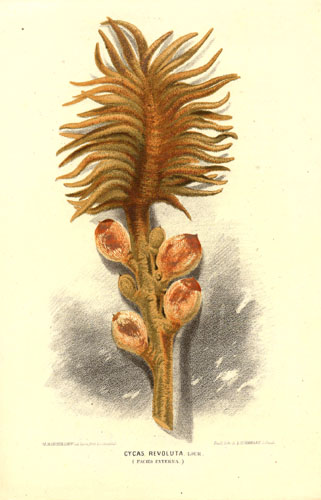 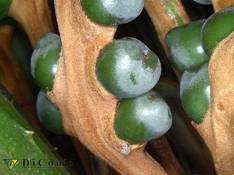 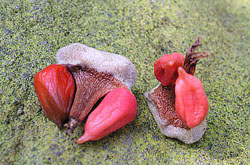 Řád: Cycadales – cykasy
Čeleď: Cycadaceae – cykasovité
Cycas revoluta – cykas japonský
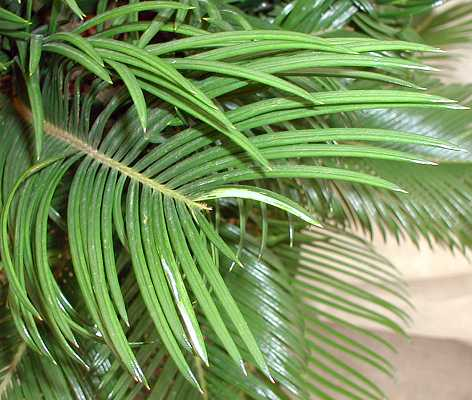 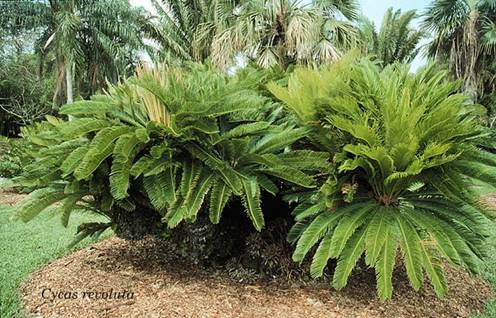 Trofofyly kožovité, zpeřené, lístky čárkovité, podvinuté
Řád: Cycadales – cykasy
Čeleď: Cycadaceae – cykasovité
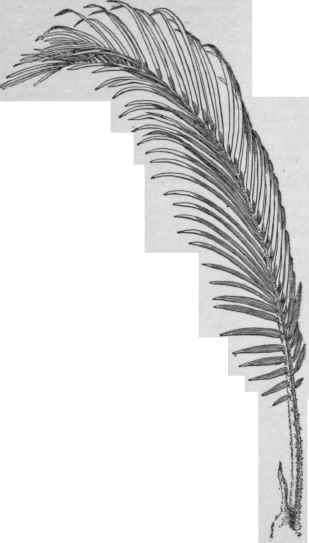 Cycas revoluta – cykas japonský
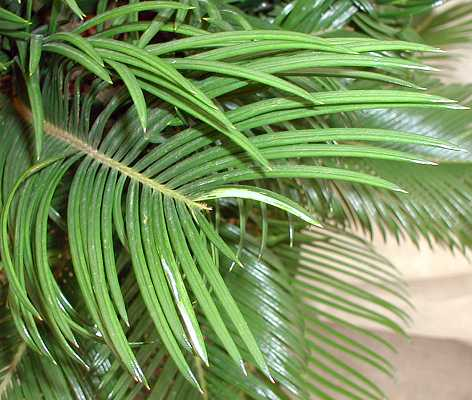 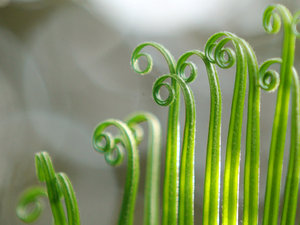 Trofofyly kožovité, 
zpeřené, lístky čárkovité,
podvinuté
www.rgbstock.com/photo/mC074ma/Cycas+leaves
Řád: Cycadales – cykasy
Čeleď: Cycadaceae – cykasovité
Cycas revoluta – cykas japonský
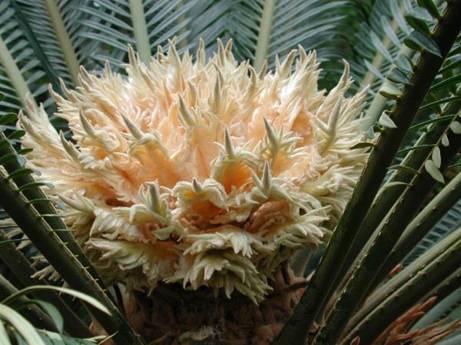 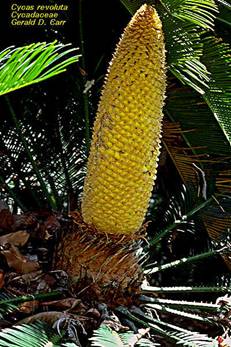 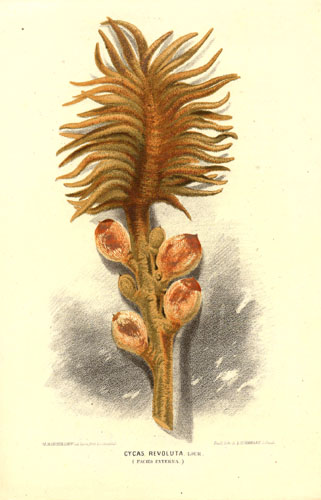 mikrostrobilus
Megasporofyly plstnaté, v horní části zpeřené
                                      – nesou 4 až 8 vajíček
Řád: Cycadales – cykasy
Čeleď: Cycadaceae – cykasovité
Cycas circinalis – cykas indický
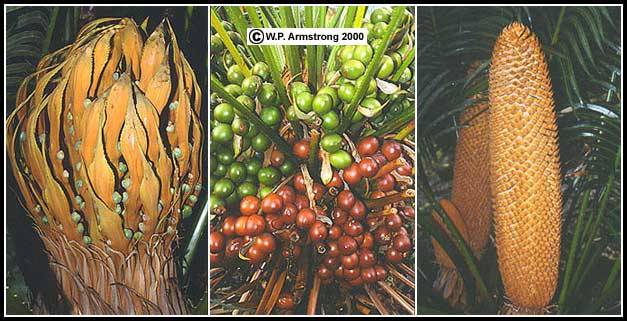 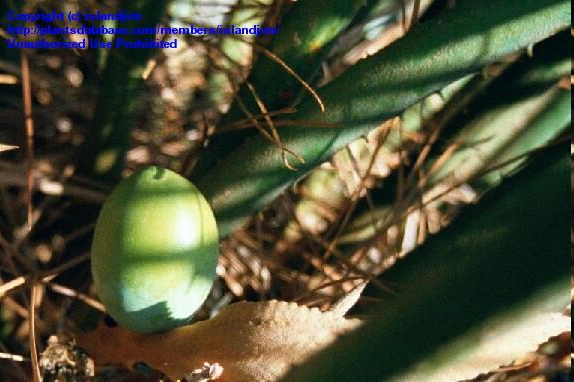 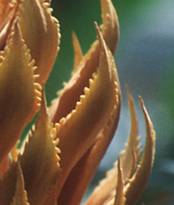 mikrostrobilus
megasporofyly
vajíčko
Megasporofyly plstnaté, nahoře kopinatě rozšířené, zubaté
                       – nesou 4 až 8 vajíček
Řád: Cycadales – cykasy
Čeleď: Zamiaceae – zámiovité
Zamia furfuracea
Zamia pumila
www006.upp.so-net.ne.jp
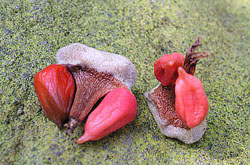 ♂        ♀
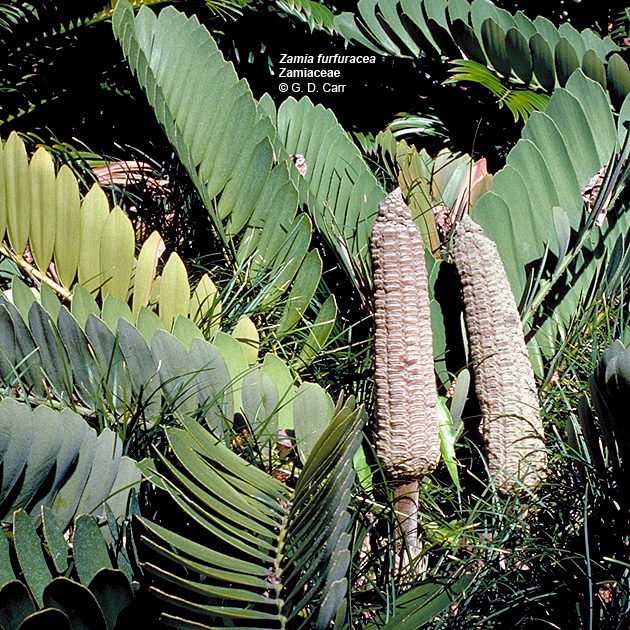 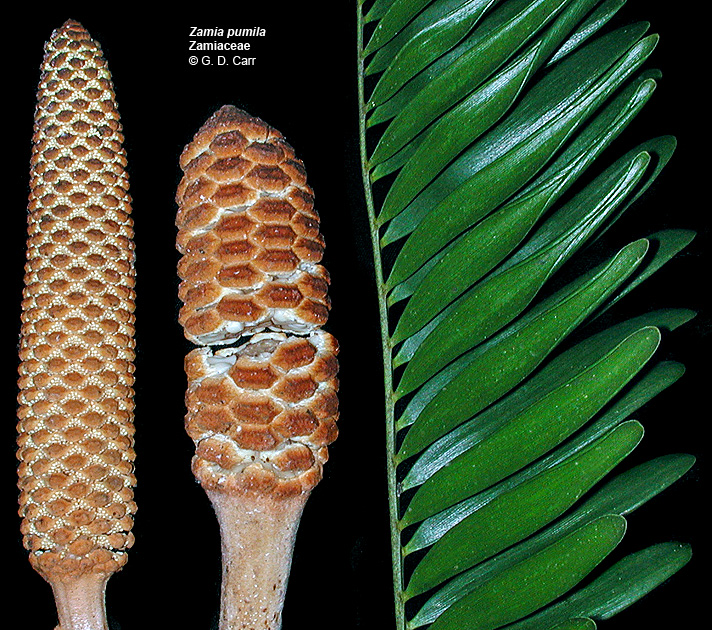 megasporofyly se 2 vajíčky
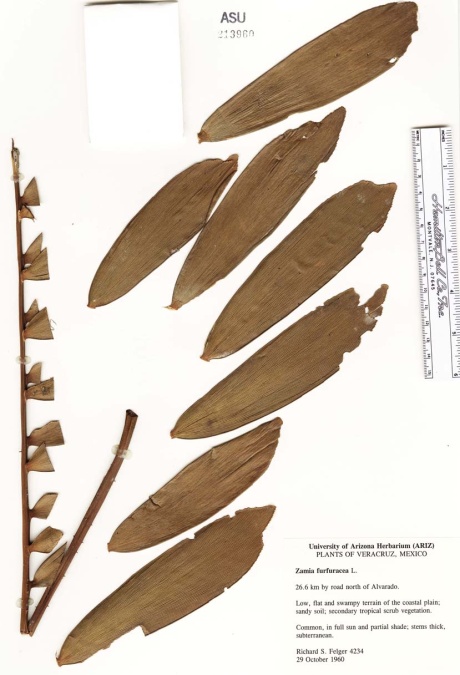 www.botany.hawaii.edu
http://www.botany.hawaii.edu
Trofofyly podlouhé, zpeřené, lístky obkopinaté
Řád: Cycadales – cykasy
Čeleď: Zamiaceae – zámiovité
Ceratozamia mexicana
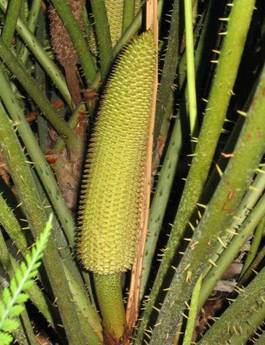 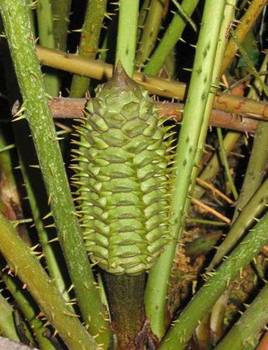 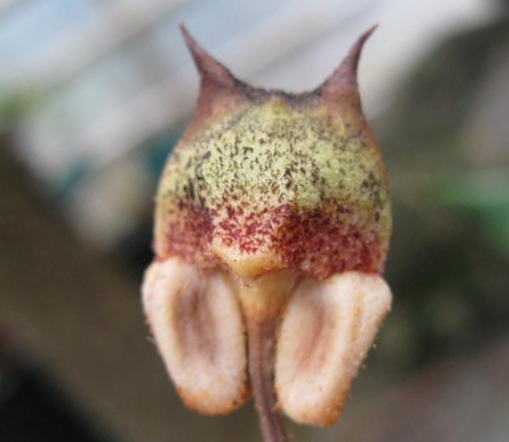 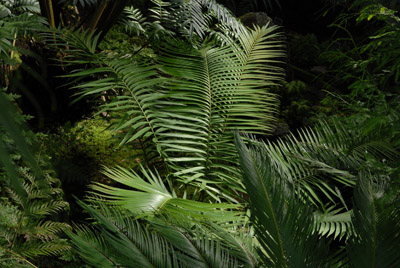 http://en.academic.ru
http://bomennederland.wordpress.com
Megasporofyl
Mikrostrobilus
Megastrobilus
Megasporofyly nesou 2 vajíčka (megasporangia)

Mikrosporofyly nesou velký počet mikrosporangií
Řád: Ginkgoales – jinany
Čeleď: Ginkgoaceae – jinanovité
Ginkgo biloba – jinan dvoulaločný
dvoudomý strom 
 opadavé vějířovité listy s klínovitou bází
 vidličnatá žilnatina
 silné brachyblasty (zkrácené větévky)
 pylová láčka obsahuje polyciliátní spermatozoidy
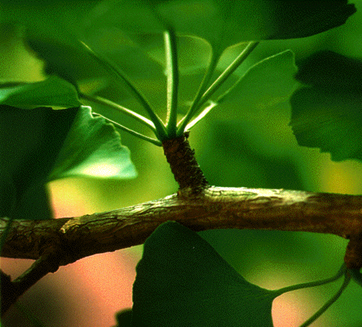 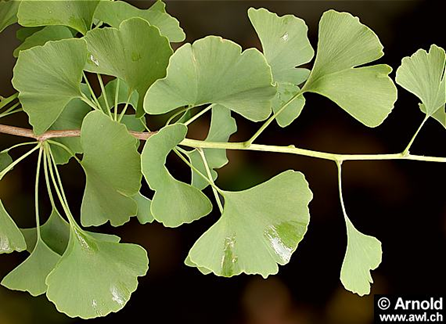 Řád: Ginkgoales – jinany
megasporofyly stopkovité 
– nesou 2 nahá vajíčka
– obvykle jen jedno se vyvíjí ve velké   kulovité semeno připomínající peckovici
– zralé semeno má dužnatý integument (sarcotesta)    a vnitřní tvrdou vrstvu (sclerotesta)
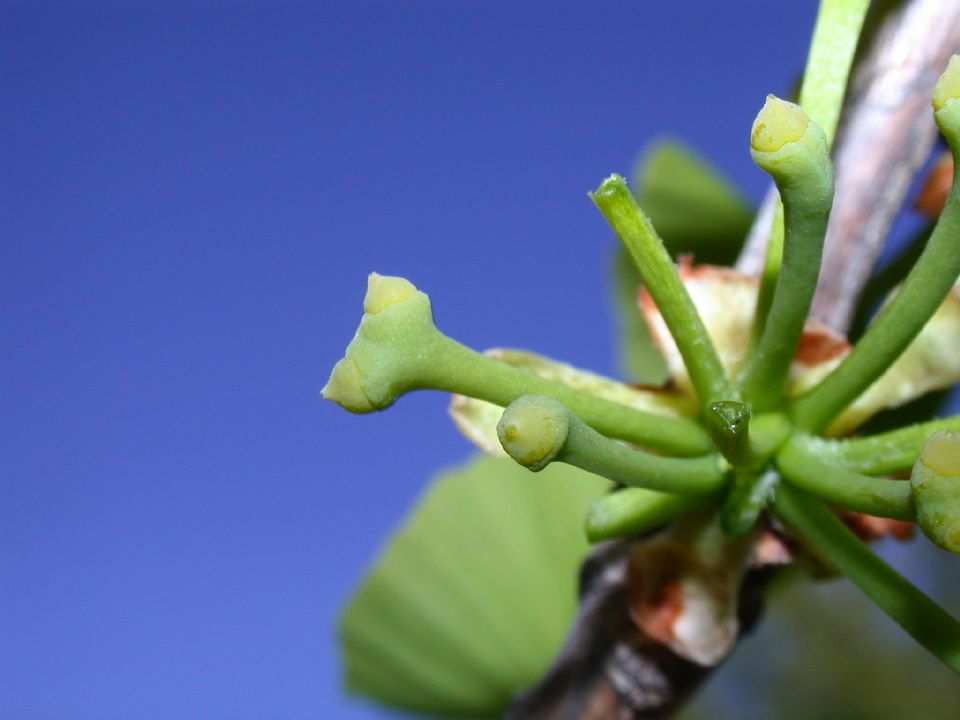 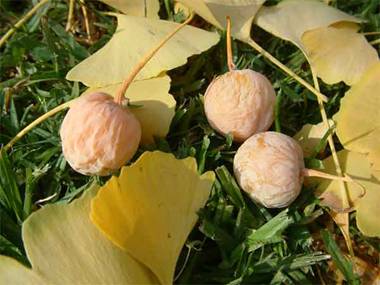 mikrosporofyly 
  na brachyblastech
  v jehnědovitých souborech
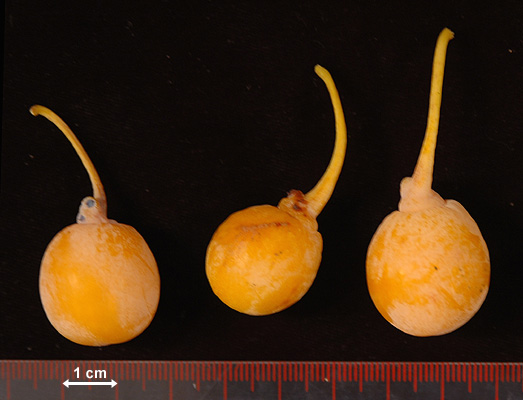 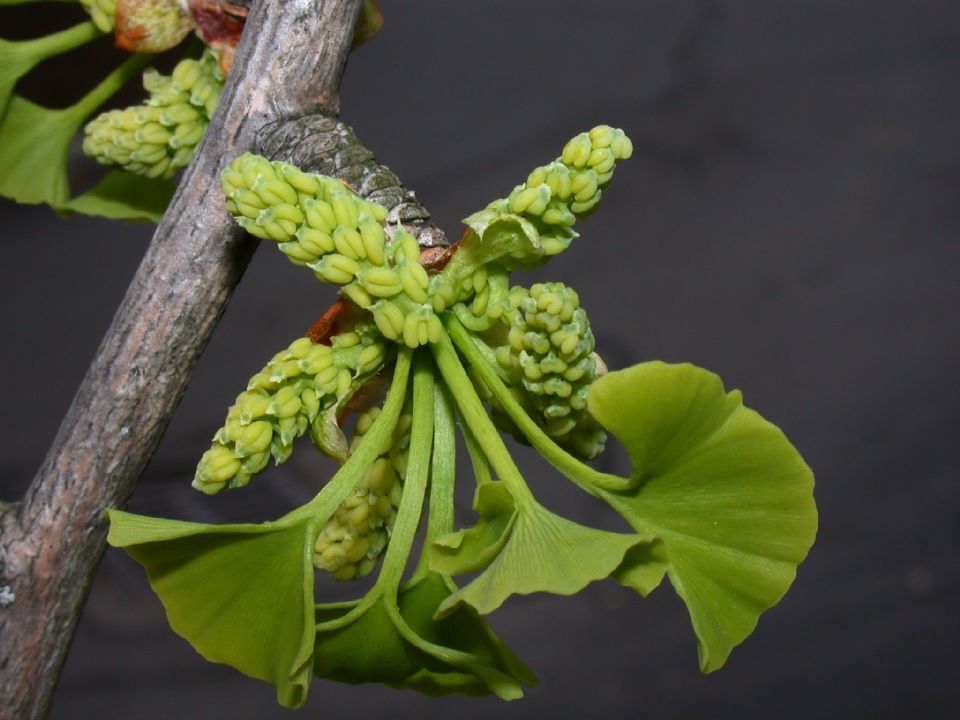 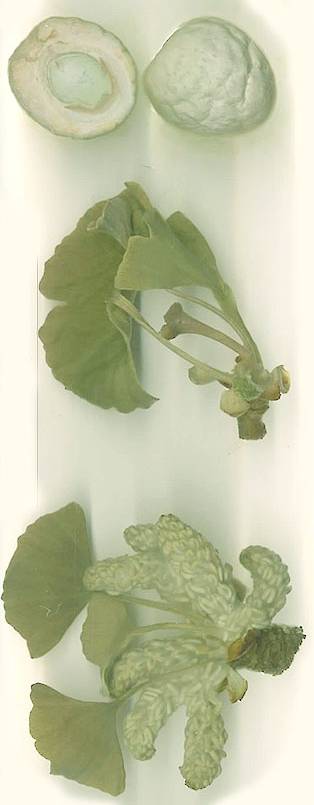 http://www.gymnosperms.org/
Řád: Gnetales – liánovce
jednodomé i dvoudomé dřeviny nižšího vzrůstu

 3 čeledi, 3 rody
Welwitschia (1)
Ephedra (44)
Gnetum (35)
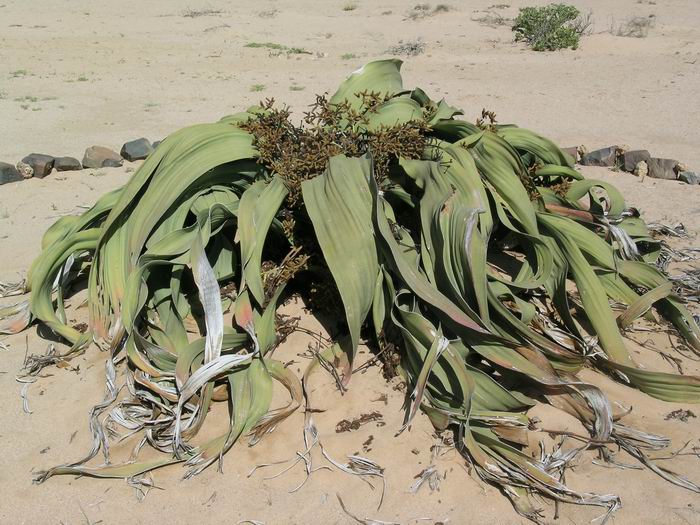 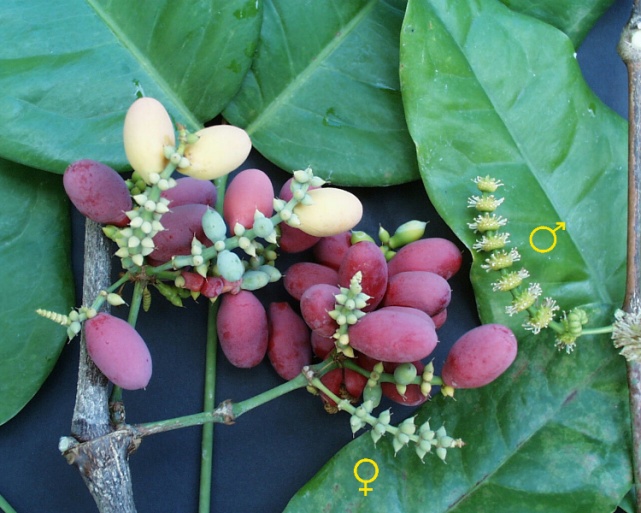 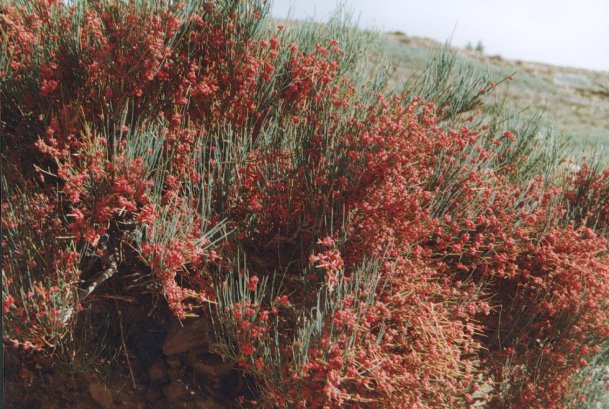 http://www.biolib.cz/IMG/GAL/18226.jpg
Řád: Gnetales – liánovce
Čeleď: Ephedraceae – chvojníkovité
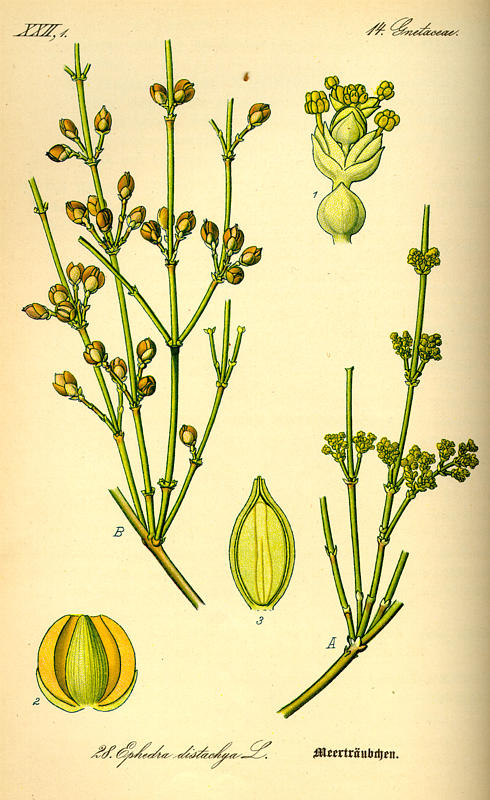 Ephedra distachya –
– chvojník dvouklasý
nízký polokeř s opadavými 
  článkovanými větévkami
 vstřícné, šupinovité listy
 semena připomínají tisinky

 jižní Slovensko,
  NPR Čenkovská step
 obsahuje alkaloid efedrin
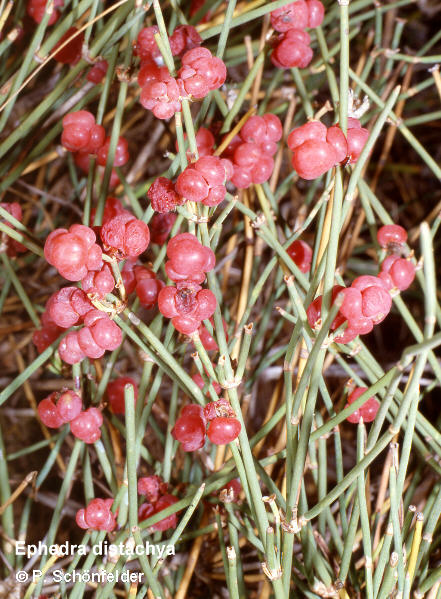 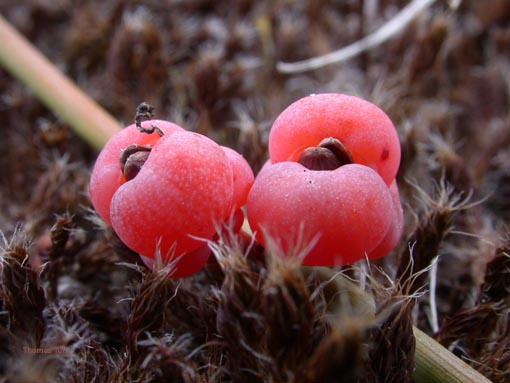 http://ecologia.free.fr
www.conifers.org
Úkoly
Cycas revoluta
(cykas japonský)
 trofofyl
 megasporofyl s vajíčky

 Cycas indica
(cykas indický)
 megasporofyl

 Zamia furfuracea
 trofofyl

 Ceratozamia mexicana
 megasporofyl s vajíčky (B)
 mikrosporofyl s mikrosporangii (B)


 Gingko biloba
(jinan dvoulaločný)
 větvička s brachyblasty
 dvoulaločné trofofyly
 zralé semeno

 Ephedra distachya
(chvojník dvouklasý)
 habitus